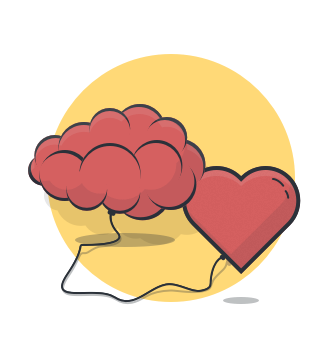 Contexto AulicoEstilos de AprendizajeRitmo de AprendizajeBAP
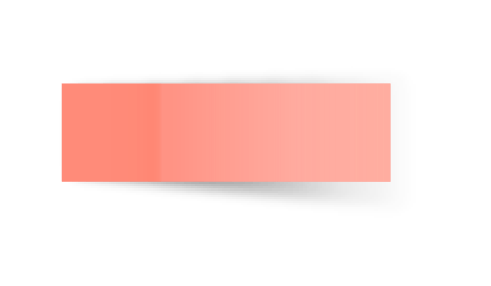 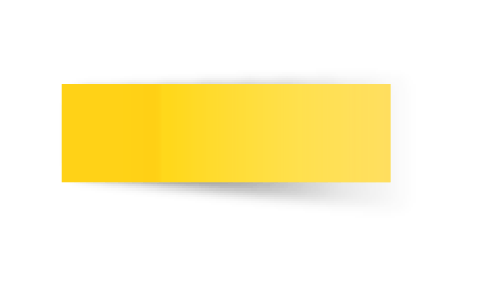 USAER 18M
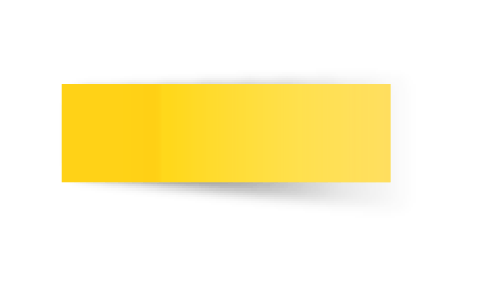 CONTEXTO AULICO
El contexto áulico es aquel que tiene que ver con las diversas características que conforman el área de estudio dentro de un contexto escolar. Incluye los aspectos físicos, tamaño, diseño, iluminación y cantidad de elementos como asientos, mesas, escritorios y demás.
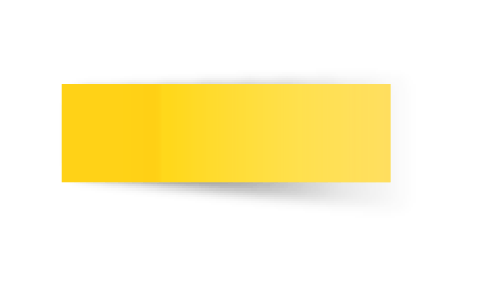 TODO LO QUE TE SIRVA Y SEA RELEVANTE.
Datos generales del grupo.
Análisis estadístico cuantitativo y cualitativo de los alumnos(sexo, edad, promovidos, no promovidos) alumnos que enfrentan barreras para el aprendizaje y la participación, rezagados, migrantes, indígenas, extranjeros, alumnos con discapacidad, aptitudes sobresalientes y otras condiciones  con dificultades para acceso al aprendizaje.
Competencia curricular: Evaluación inicial del maestro de grupo.  
Análisis del desempeño en base a competencias y aprendizajes esperados, estilos y ritmos de aprendizaje e interacciones grupales.  
Ambientes de enseñanza y aprendizaje en el aula: Considerar formas de organización del tiempo y espacio, actitudes y expectativas alumno – maestro, condiciones valórales, disponibilidad y uso de los recursos materiales y didácticos.
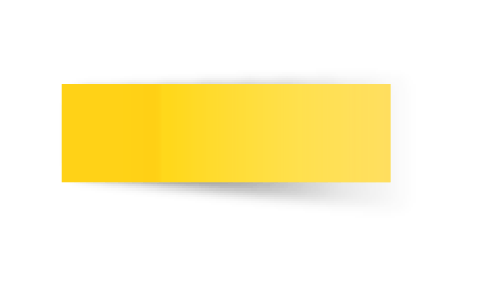 Desarrollo del proceso de trabajo en el aula: Considerar los siguientes elementos: Planeación didáctica, desarrollo del plan y programas en cuanto a nivel y grado, instrumentos, formas y momentos de evaluación.

Análisis del contexto socio-familiar.
Algunos elementos para el análisis son: Expectativas sobre la educación de los hijos, dinámica familiar, formas de organizarse, principios, valores y costumbres, apoyos en la realización de las tareas, actividades en las que participa en el aula (reunión bimestrales, programa de lectura etc.)
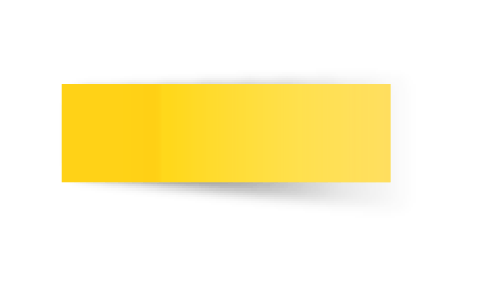 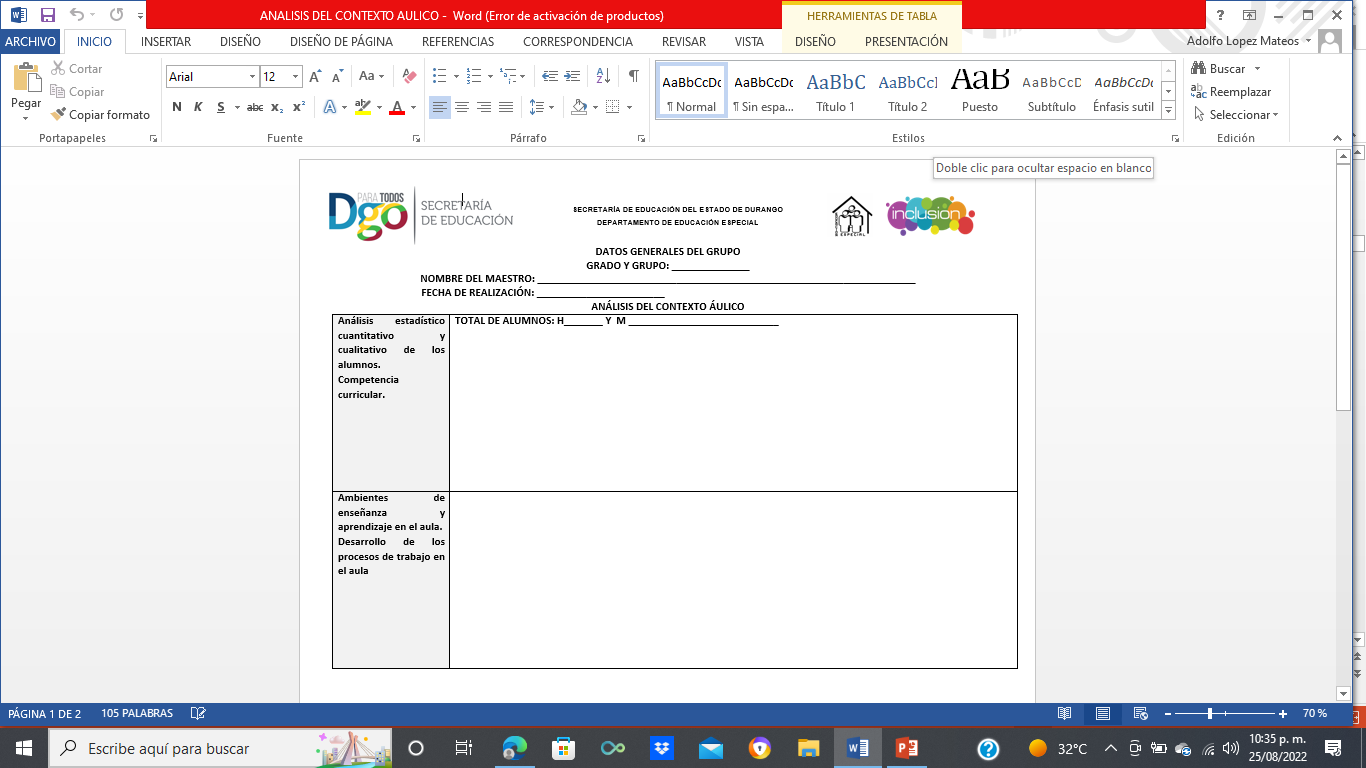 ESTILOS DE APRENDIZAJE
Son todos aquellos rasgos cognitivos y fisiológicos por los que los alumnos perciben e interactúan dentro de los procesos de aprendizaje.

El estilo de aprendizaje se podría considerar como la manera en la que un aprendiz comienza a concentrarse sobre una información nueva y difícil, la trata y la retiene.
¿Qué son?

¿Para qué nos sirven?

Solo los alumnos tienen 
Estilos
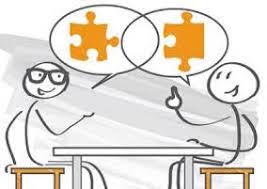 Ritmo de Aprendizaje
Ritmo de aprendizaje rápido
Se dice que un alumno tiene un ritmo de aprendizaje rápido cuando realiza o aprende un procedimiento habiéndolo realizado una sola vez. Sorprende por su rapidez al realizar actividades y su gran capacidad de retención de información a corto y largo plazo.

Ritmo de aprendizaje moderado
Un niño con ritmo de aprendizaje moderado se encuentra dentro de la media de su grupo. Realiza las actividades en el tiempo que se determina para ello y suele retener grandes cantidades de información o realizar procedimientos después de analizarlos o probarlos.

Ritmo de aprendizaje lento
Cuando los niños se tardan demasiado en realizar las actividades, parece que no retienen la información y necesitan que se les explique varias veces cómo se realiza un procedimiento podemos determinar que su ritmo de aprendizaje es lento. El ritmo de aprendizaje puede variar dependiendo la asignatura, la motivación o las circunstancias de cada niño y para nada determinan su nivel cognitivo.
El ritmo de aprendizaje es la velocidad en la que una persona va aprender.
Está relacionada con el estilo de aprendizaje, pero no son lo mismo.
Muy pocas veces se toma en cuenta el ritmo de aprendizaje cuando se evalúa a un niño, aunque puede ser la explicación a su historial académico.
Los ritmos de aprendizaje tienen especial vinculación con los siguientes factores: edad del individuo, madurez psicológica, condición neurológica, motivación, preparación previa, dominio cognitivo de estrategias, uso de inteligencias múltiples, estimulación hemisférica cerebral, nutrición, etcétera.
Piaget.
“Lo que haces habla tan alto que no puedo oír lo que dices”
Waldo Emerson
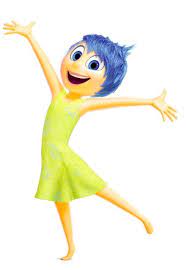 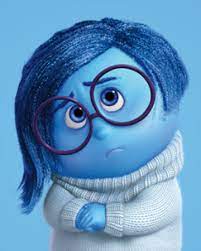 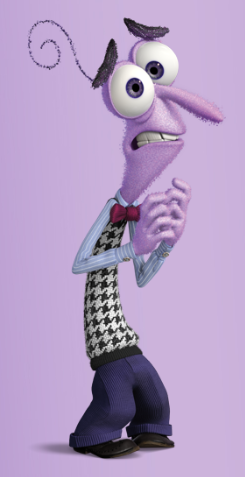 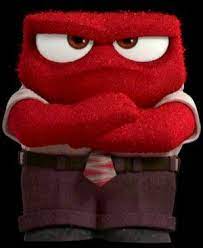 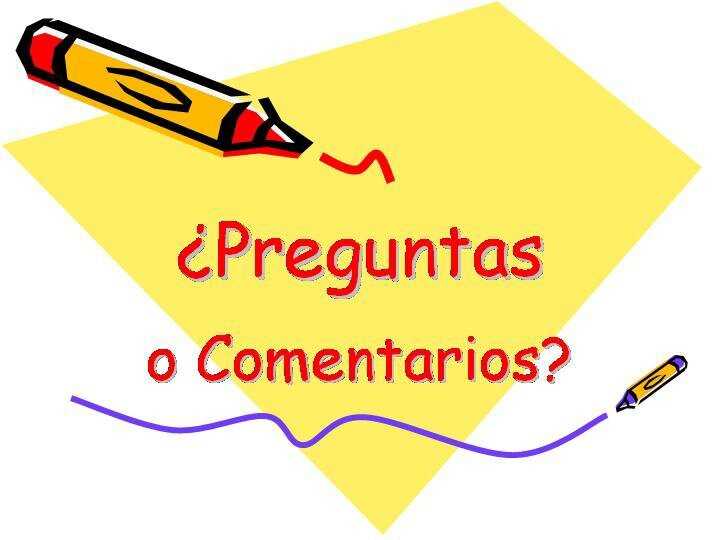 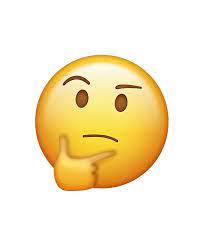 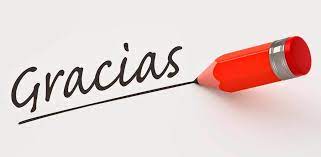